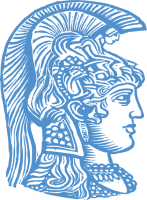 National and Kapodistrian University of Athens
Event management in Multivariate Streaming sensor DATA
Event Management in Sensor Network
[Speaker Notes: Describe the schema]
What is an event?
The term “event” is used to describe an alteration on one or more variables monitored by the system
Two kinds of processing modules with respect to an event
Online event processing: focuses on real event detection, identification of time dependent correlations and causalities
Offline event processing: event storage, post-processing of stored events and data -warehousing
Online event processing
Event/Change Detection
Sensor streams arrives as raw data that provide instant measurements
Generation of event streams over an existing set of sensor streams
The problem concerns both detecting whether or not a change has occurred, or whether several changes might have occurred, and identifying the times of any such changes.
Event/Change detection algorithms
Change detection algorithms
Cumulative Sum (CUSUM)
Shewhart Controller
Multivariate Autoregressive Model (MAR)
CUSUM(1/3)
CUSUM (2/3)
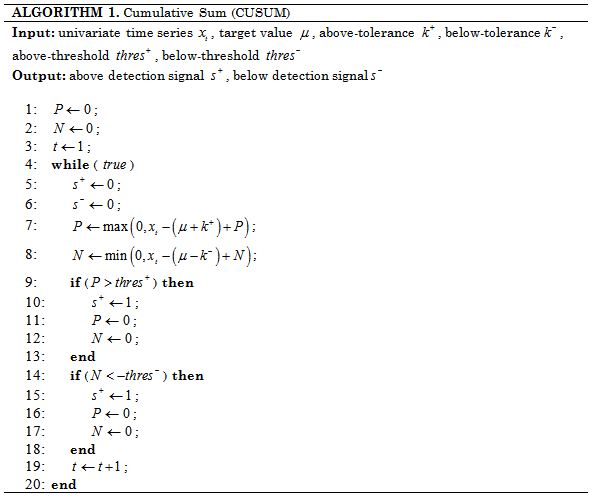 CUSUM (3/3)
Shewhart Controller (1/3)
Shewhart Controller (2/3)
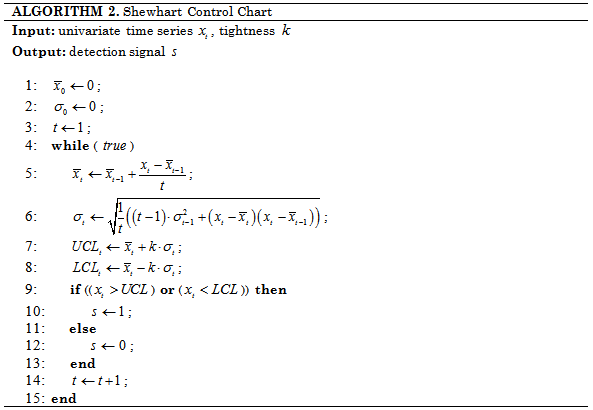 Shewhart Controller (3/3)
Multivariate Autoregressive (MAR)
Multivariate Autoregressive (MAR)
Event Correlation
Technique for making sense of a large number of events and pinpointing the few events that are really important in that mass of information
Accomplished by looking for and analyzing relationships between events.
Implemented by a piece of software called “event correlator”
Event correlation: step-by-step
Event filtering
consists in discarding events that are deemed to be irrelevant by the event correlator
Event aggregation
a technique where multiple events that are very similar (but not necessarily identical) are combined into an aggregate that represents the underlying event data
Event masking
consists in ignoring events pertaining to systems that are downstream of a failed system
Root cause analysis
 It consists in analyzing dependencies between events, based for instance on a model of the environment and dependency graphs, to detect whether some events can be explained by others
Event Correlation Engine (ECE)
Typical event correlation scheme (univariate data)
A transition from object (i.e., event or sequence of events) A to object B occurs if and only if B occurs immediately after A (i.e., not within a time window). 
Only one object is considered at each step of the sequence (i.e., there are no objects occurring at the same time).

Event correlation over multivariate sensor data
an alerting situation or a malfunctioning system is expected to lead to several events triggered at the same time step.
Correlation of Multivariate Event Data
Stepwise correlation
Based on a first order Markov chain
Variable-order correlation of Multivariate Event Data
 Based on idea of partial matching [Fan et al. 1999]
Event correlation based on sliding window
Hybrid scheme that correlates events within a time window
Stepwise Correlation
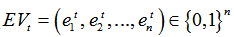 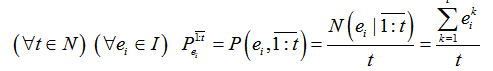 Variable-order correlation
Partial matching algorithm [Fan et al.199]
Variable-order correlation
Sliding window algorithm
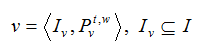 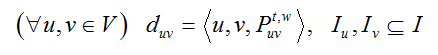 Sliding window algorithm
Frequency of each vertex, a – indicator



For estimating the probabilities within two nodes, b - indicator
The b-indicator examines whether the event sets of two nodes occur at two, possibly separate, time steps .
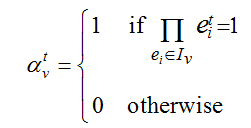 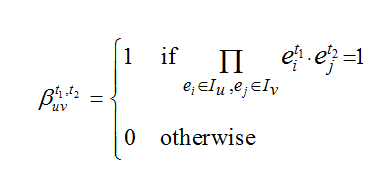 Sliding window algorithm
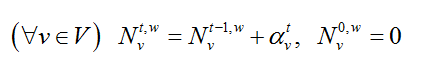 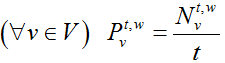 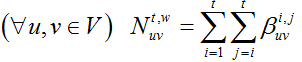 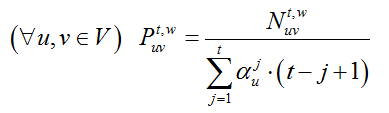 Sliding window algorithm
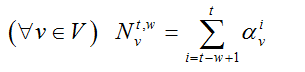 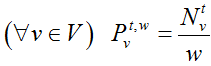 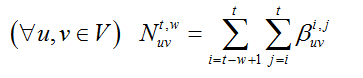 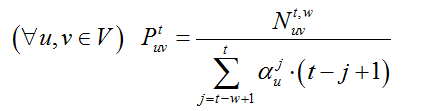 Sliding window algorithm
Event processing
A method of tracking and analyzing (processing) streams of information (data) about things that happen (events), and deriving a conclusion from them
Complex event processing, or CEP, is event processing that combines data from multiple sources to infer events or patterns that suggest more complicated circumstances
Techniques for CEP
Event-pattern detection
Event abstraction
Event filtering
Event aggregation and transformation
Modeling event hierarchies
CEP categories
Two main categories
Aggregation-oriented CEP: an aggregation-oriented CEP solution is focused on executing on-line algorithms as a response to event data entering the system. A simple example is to continuously calculate an average based on data in the inbound events
Detection-oriented CEP: focused on detecting combinations of events called events patterns or situations. A simple example of detecting a situation is to look for a specific sequence of events.
Adaptive filtering of rules
Use of aging or decay function 
   	  Linear or exponential degradation
Rules probability